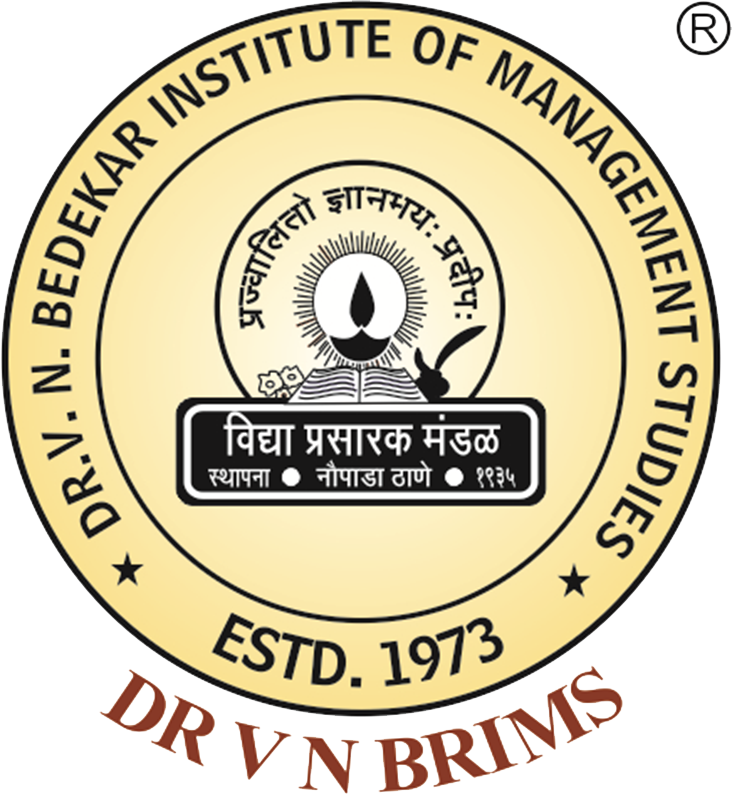 Online Alumni Session on 05th March2022  at 3-4 pm
Mr. Gaurav Samel (Alumni 2011-2013) Consultant at  Adenza
Topic:  Preparing yourself for the Industry
Mr. Apoorva Modak (Alumni 2016-2018) Associate Consultant at Capgemini
Topic: How to prepare yourself for Interview